Hatékonyságmérésaz online marketingben
Kovács Nándor – médiaigazgató, kirowski Isobar
Somogyi Máté – ügyfélkapcsolati igazgató, Neo Interactive
https://www.youtube.com/watch?v=TZXUq7Pln3g
Miről szól a következő 90 perc?
Mérés vagy méricskélés?
Mit? Hogyan? Mivel? - Alapvető mérési eszközök és mérőszámok
Új kihívások a csatornák és a technológia szintjén
Mérési eredmények beépítése szervezeti szinten
Hatékonyságmérés az online marketingben
Mérés vagy méricskélés?
Hatékonyságmérés az online marketingben
Miért mérünk?
Riportokat kell csinálnunk
Teljesítésigazolást kell adnunk
Adatokat vizualizálunk
Hatékonyságot mérünk
Hatékonyságmérés az online marketingben
Buktatók, Akadályok, taposóaknák
Nem tudjuk kinek a dolga
Senki sem mondta mikorra kell
Az IT azt mondta, hogy…
Elfogyott a termék
Mi csak a keresőt mérjük
Jó nekünk az ingyenes mérés is
Mi mást használunk, mint a többiek
Hatékonyságmérés az online marketingben
Mindenki (más) hibás
Rossz a kreatív!
Rossz a médiaterv!
Rossz a mérés!
Rossz a termék! (senki sem meri ezt kimondani)
Rossz az ár!
Hüjjjjje az IT!
Gonosz versenytársak!
Válság van!
Hatékonyságmérés az online marketingben
FŐ bűnök
Lustaság
Bizalmatlanság ~ Paranoia
Gyávaság
Ostobaság
Közveszélyes munkakerülés
Hatékonyságmérés az online marketingben
Tervezés
Célok meghatározása
Büdzsé allokálása
Szakember / Felelős keresése és kijelölése
Elvárások és a realitás vizsgálata
Szükséges idő felmérése
Határidő meghatározása
Számonkérés
Hatékonyságmérés az online marketingben
Kiút
Tervezés
Bátorság
Bizalom
Józan paraszti ész
Hatékonyságmérés az online marketingben
Mit? Hogyan? Mivel?Alapvető digitális hatékonyságmérésieszközök és mérőszámok
Hatékonyságmérés az online marketingben
A két végpont
Reklámszerver
Webanalitika
Hatékonyságmérés az online marketingben
Reklámszerver - definíció
Reklámszervernek hívjuk azt a technológiát és szolgáltatást, amelynek segítségével a weboldalakon (beleértve a mobil tartalmakat is) a hirdetéseket megjelentetjük.
Hatékonyságmérés az online marketingben
Reklámszerver - definíció
A reklámszerver szolgáltatók a kiadói és a hirdetői, ügynökségi oldal számára is értékesítenek ilyen szoftvert, amellyel:
A digitális hirdetéseket tárolják és kiszolgálják
A kiszolgáláshoz szabályokat rendeljenek
A különböző hirdetési kampányokat nyomonkövessék
Hatékonyságmérés az online marketingben
Reklámszerver – hogyan működik?
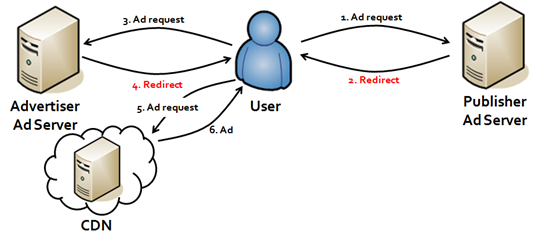 Hatékonyságmérés az online marketingben
[Speaker Notes: Megkülönböztetünk ún 3rd party és ún. 1st party adservereket.
Jellmezően egy reklám kérést nem a kiadói reklámszerver szolgál ki, hanem az továbbítja a kérést a hirdetői/ügynökségi adserver felé.
Bár sokan nem tudják, valójában magának a hirdetésnek a kiszolgálását/tárolást fizikailag nem a reklámszerverek végzik a legtöbb esetben, ezt a nagy kapacitást igénylő feladatot ún. tartalom kiszolgáló hálózatok – angolul Content Delivery Network végzik (CDN, többezer szerverből álló kiszolgálóhálózat. Ilyenkor a hirdetői/ügynökségi adserver is átirányítja a kérést a CDN felé.]
Mit csinál a Reklámszerver? 1.
Tárolja a standard, rich media, videó és mobil hirdetéseket
Megadott üzleti szabályok alapján kiszolgálja a hirdetéseket
Céloz/Targetál:
Látogatónként/tartalom típusonként más hirdetés
Viselkedés alapon
Földrajzi hely alapján
Stb.
Hatékonyságmérés az online marketingben
Mit csinál a Reklámszerver? 2.
Finom hangol és optimalizál az eredmények alapján
Riportot készít: 
megjelenésszám, átkattintás, post click és post impression aktivitások, interakciók
Megjelenési gyakoriságot (frequency capping) szabályozza
Szekvenciálisan jeleníti meg a hirdetéseket
Konkurencia kizárást szabályoz
Hatékonyságmérés az online marketingben
Reklámszerver – Mit mérünk? 1.
AdView (AV) = Impression:
Reklámmegjelenések száma.
Click-through (CT):
Átkattintások száma.
Click-through rate (CTR):
Átkattintási ráta. Az átkattintások számának és a megjelenések számának a hányadosa százalékban kifejezve: CT / AV.
Unique user, unique impression:
Mérőszám, amely megmutatja, hogy hány egyedi internetezőt ért el a kampány, hány egyedi internetezőnek jelentek meg a hirdetések.
Unique click:
Mérőszám, amely megmutatja, hogy hány egyedi internetező kattintott a kampány során
Unique CTR
Unique user-re értelmezett átkattintási ráta. Aktivizálási ráta.
Hatékonyságmérés az online marketingben
Reklámszerver – Mit mérünk? 2.
Frequency:
Mérőszám, amely megmutatja, hogy egy unique user-nek átlagosan hányszor jelent meg a hirdetés, milyen gyakorisággal találkozott a hirdetéssel. Frequency = Total impression / Unique user.

CPM = Cost per Mile (CPT = Cost per Thousand)
Ezer megjelenés költsége
CPC = Cost per Click
Egy átkattintás költsége
Cost per unique user
Egy felhasználó elérésének költsége
Cost per unique click
Egy felhasználó aktivizálásának költsége
Hatékonyságmérés az online marketingben
Reklámszerver – Mit mérünk? 3.
Post-click activity:
„Kattintás utáni aktivitás”. Kattintás által generált aktivitás egy olyan weboldalon, amibe beépítésre kerültek a megfelelő mérókódok/mérőpixelek. Olyan internetező által generált aktivitás, aki a hirdetést látta és rá is kattintott.
Post-impression activity:
„Megjelenés utáni aktivitás”. Aktivitás egy olyan weboldalon, amibe beépítésre kerültek a megfelelő mérőkódok/mérőpixelek. Olyan internetező által generált aktivitás, aki a hirdetést látta, de nem kattintott rá, hanem később közvetlenül a böngészőjébe írva a címet jutott a landing page-re.
Hatékonyságmérés az online marketingben
Miért fontos a Reklámszerver? 1.
Megbízható adatok
Nem kell a partner saját adataira hagyatkoznunk (érdekellentét)
Auditált adatok/metodika jelentős szolgáltatóknál
Kiemelten fontos adatokat biztosít
Új szinten kapunk adatokat, akár a konverziós utat is végigkövethetjük, üzleti megtérülést tudunk számolni
Attribúció
A kampány szinten tudjuk a konverziót elemzeni, nemcsak egy kiadó szintjén
Hatékonyságmérés az online marketingben
Miért fontos a Reklámszerver? 2.
Teljes kontroll
a hirdetések gyakorisága, időzítése, landing pagek címe felett
Egyszerű implementáció
Egyszerűbb produkciós folyamat
Egyetlen adserver specifikáció
Gyors változtatások
Kreatívcsere
LP csere
Hatékonyságmérés az online marketingben
néhány reklámszerver szolgáltatás
Adtech
Adverticum Adserver NG
Atlas Solution
DG Media Mind
DoubleClick DCM & DFP
Gemius Direct Effect & AdOcean
OpenX
Smart AdServer
Hatékonyságmérés az online marketingben
Webanalitika – Definíció 1.
A webanalitika annak mérése, monitorozása, hogy a websiteunk látogatói hogyan használják az egyes oldalakat és szolgáltatásokat – pl. hányan olvassák el a termékleírásokat és nézik meg az értékesítési helyek elérhetőségét, hányan, mit és milyen értékben vásárolnak a termékek, szolgáltatások közül.
Hatékonyságmérés az online marketingben
Webanalitika – definíció 2.
Az ebből nyert az információ kombinálható bármilyen üzleti intelligenciával, adattal.
Ezáltal nemcsak a websiteunk használhatóságát, látogatottságát tudjuk fokozni, de más marketing aktivitásokat is fejleszthetünk.
Hatékonyságmérés az online marketingben
Webanalitika – definíció 3.
Alapjaiban nagyon hasonló ahhoz, ahogy a vezető áruházláncok követik és kiértékelik a vásárlóik szokásait az értékesítési pontokon, s ebből az áruk elhelyezésére vonnak le fontos következtetéseket és növelik az eladási volument.
Hatékonyságmérés az online marketingben
Webanalitika – miket mérünk? 1.
A legegyszerűbb ingyenes rendszerek is képesek általában adatot szolgáltatni a következő területeken:
népszerű oldalak, belépő és kilépő oldalak, honnan érkezett a látogató, kulcsszó elemzés, keresőmotorok hivatkozásai, látogatás időtartama, látogatók földrajzi lehelyezkedése, böngésző típusok, rendszer adatok
Hatékonyságmérés az online marketingben
Webanalitika – miket mérünk? 2.
Professzionális analitikai rendszert alkalmazva további lehetőségek nyílnak:
Tartalom analitika
Mobil analitika
Konverzió analitika
Social analitika
Hirdetési analitika
Mindezt akár valósidejű megjelenítéssel támogatva
Hatékonyságmérés az online marketingben
Néhány Webanalitikai Termék
Adobe SiteCatalyst powered by Omniture
AT Internet
comScore Digital Analytix
Gemius Traffic
Google Analytics
IBM Coremetrics Digital Marketing Optimization Suite
Webtrends
Hatékonyságmérés az online marketingben
Hogyan válasszunk eszközt? 1.
Miben különbözik az ingyenes termékektől?
Milyen verziói vannak, mennyire rugalmasan alakítható?
Az adatgyűjtés hogyan történik?
TCO (Total Cost of Ownership) – mennyi költséggel jár?
Milyen felhasználó támogatást nyújtanak, mennyiért?
Hatékonyságmérés az online marketingben
Hogyan válasszunk eszközt?  2.
Milyen extra szolgáltatásokat nyújt a termék?
Adatokat hogyan lehet exportálni?
Más forrásból származó adatokat lehet-e integrálni?
Merre halad a fejlesztés?
Hatékonyságmérés az online marketingben
Új kihívások - Szerepkör
Hatékonyságmérés az online marketingben
Új kihívások – ESZKÖZÖK I.
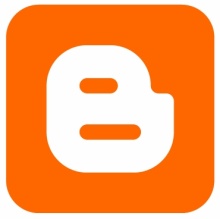 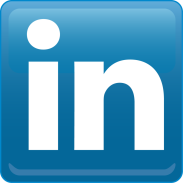 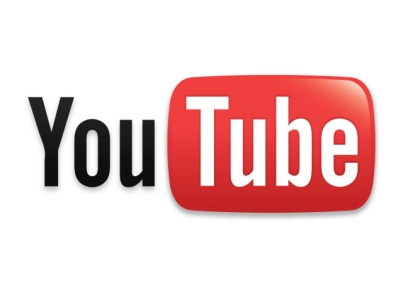 Corp. site
ePR
Intranet
Hatékonyságmérés az online marketingben
Új kihívások – ESZKÖZÖK II.
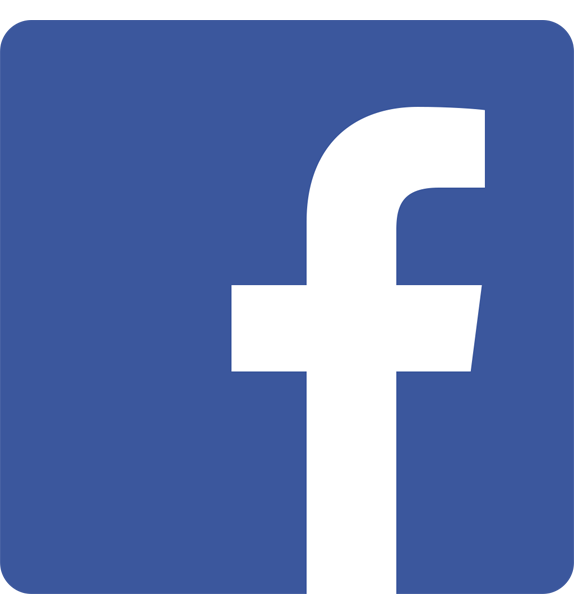 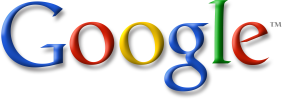 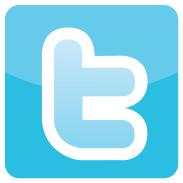 Display
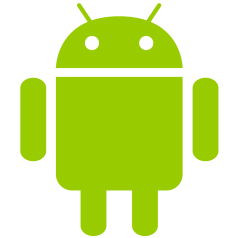 Microsite
Hatékonyságmérés az online marketingben
Új kihívások – ESZKÖZÖK III.
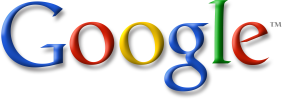 Leadek
Display
Ecoupon
Affiliate
Landing
Hatékonyságmérés az online marketingben
Új kihívások – ESZKÖZÖK IV.
A
d
m
i
n
r
e
n
d
r
s
e
z
Hatékonyságmérés az online marketingben
Új kihívások – ESZKÖZÖK V.
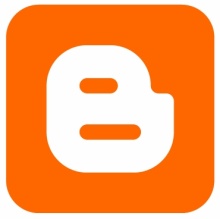 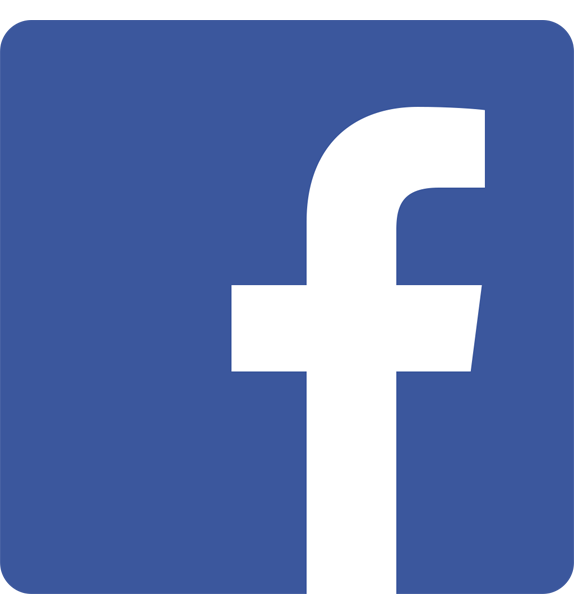 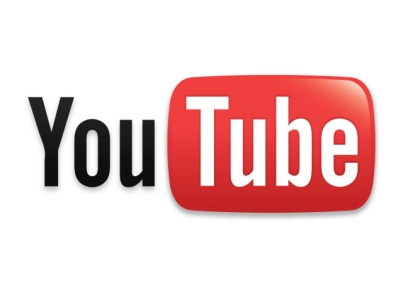 Szponzoráció
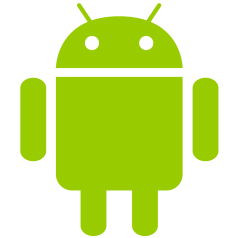 Tartalom beépülés
Hatékonyságmérés az online marketingben
Eszközök és csatornák Mérése
Hogyan lehetséges végtelen idő ráfordítása nélkül tisztán látni a teljesítményt, milyen KPI-okat válasszunk?
Webanalitika
Reklámszerver
+
Facebook insights
Twittercounter
Socialbakers
Youtube Analytics
LinkedIn Analytics
márkakutatás
Hatékonyságmérés az online marketingben
Kié a vezető szerep és a felelősség digitális Tervezésben?
Corporate kommunikáció/CSR
Marketing
Értékesítés
E-commerce
PR
Hatékonyságmérés az online marketingben
A megoldás
Mérési terv készítése
Éves szinten
Kampány szinten
A feladat (15 perc)
Brief
Feladat: Egy energiaital promóció mérési tervének elkészítése.
Háttér: A promóció egyetlen üzlethálózatban zajlik, országosan. A játékosok termékvásárlással vehetnek részt a játékban. A termék vásárlását az AP kód megadásával kell bizonyítani, a nyertes csak így tudja átvenni a nyereményét, a blokkal való igazolással.
Fontos információ: a játékban való részvétel SMS-ben és website-on lehetséges.
Célok:
	1. Az energiaital ismertségének növelése
	2. Az energiaital értékesítésének növelése
Médiaeszközök:
	Online display, üzletlánc belső kommunikáció, online hírlevél a hirdető saját és vásárolt adatbázisára
Köszönjük a figyelmet!
Kovács Nándor – médiaigazgató, kirowski Isobar
nandor.kovacs@kirowskiisobar.com
Somogyi Máté – ügyfélkapcsolati igazgató, Neo Interactive
somogyi.mate@neo-interactive.hu